The European AI-on-Demand Platform for AI Researchers
Iraklis Klampanos
NCSR “Demokritos”
(on behalf of the AI4Europe team)
25 July 2024
ESSAI & ACAI 2024
Athens, Greece
The European AI-on-Demand Platform for Research
Overview
History and ecosystem
Objectives & priorities
Tools and services
Exploring existing and future tools
Discussion and feedback
The European AI-on-Demand Platform
An unbiased, open and cooperative platform from and for the European AI research community 
Services ranging from data access, services and tools to cooperation with other researchers.
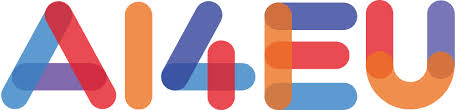 2022
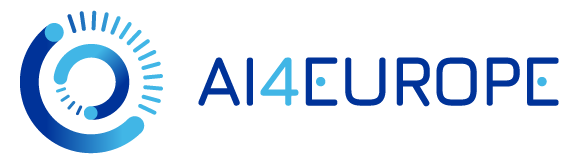 2024
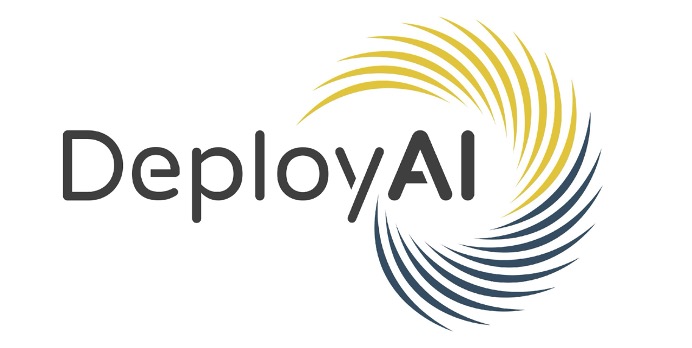 Target Users
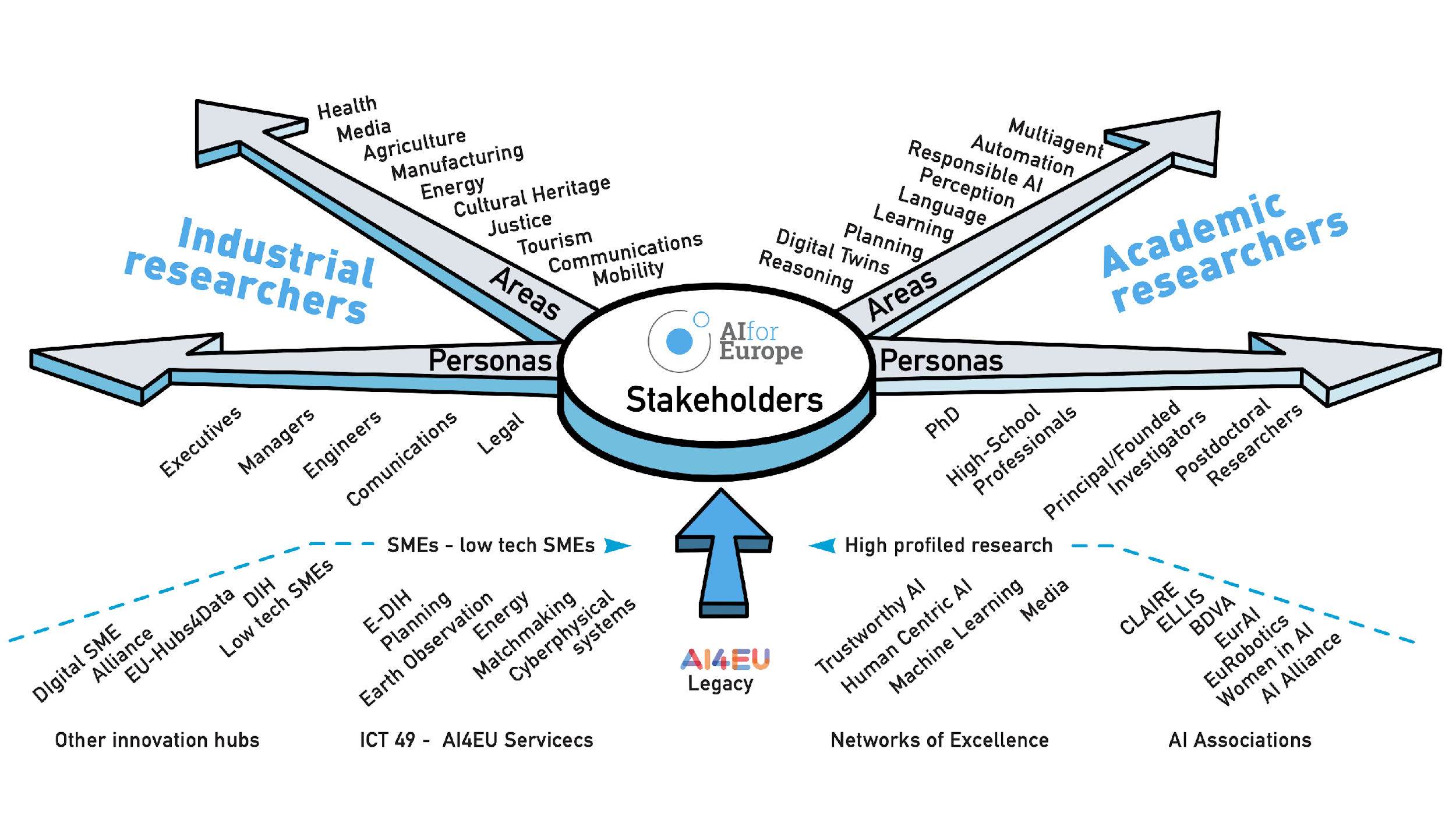 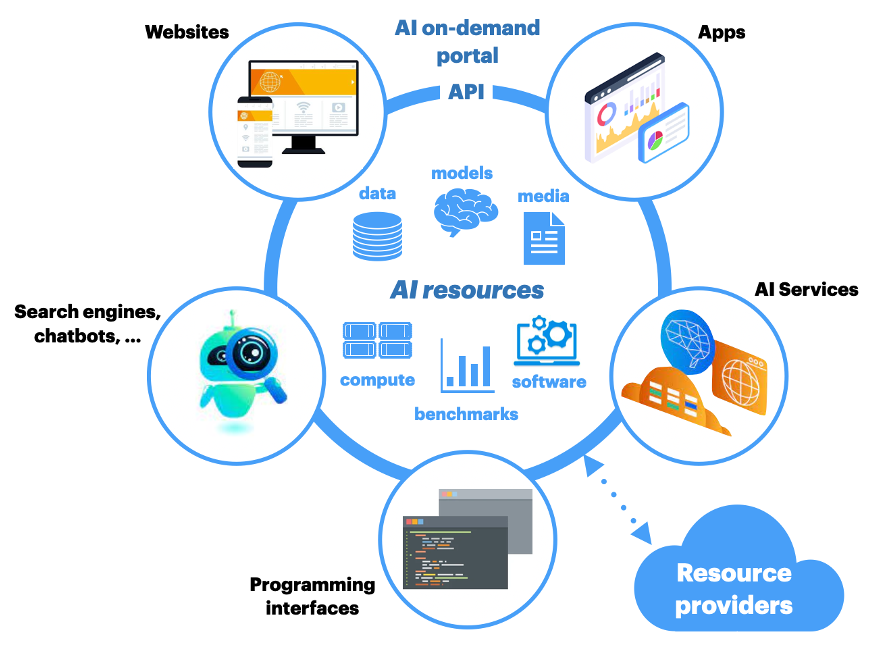 Open Science
FAIR: Findable, Accessible, Interoperable and Reusable
Findable:
Methods, models, datasets, etc. catalogued with appropriate metadata
Accessible:
Direct path to accessing resources
In academic research, typically freely accessible
Interoperable:
Assets should be usable across applications and infrastructures
Reusable/reproducible:
Self assessment, data provenance/lineage, benchmarking
Higher-level abstractions - Workflows, Python notebooks, etc.
Research objects
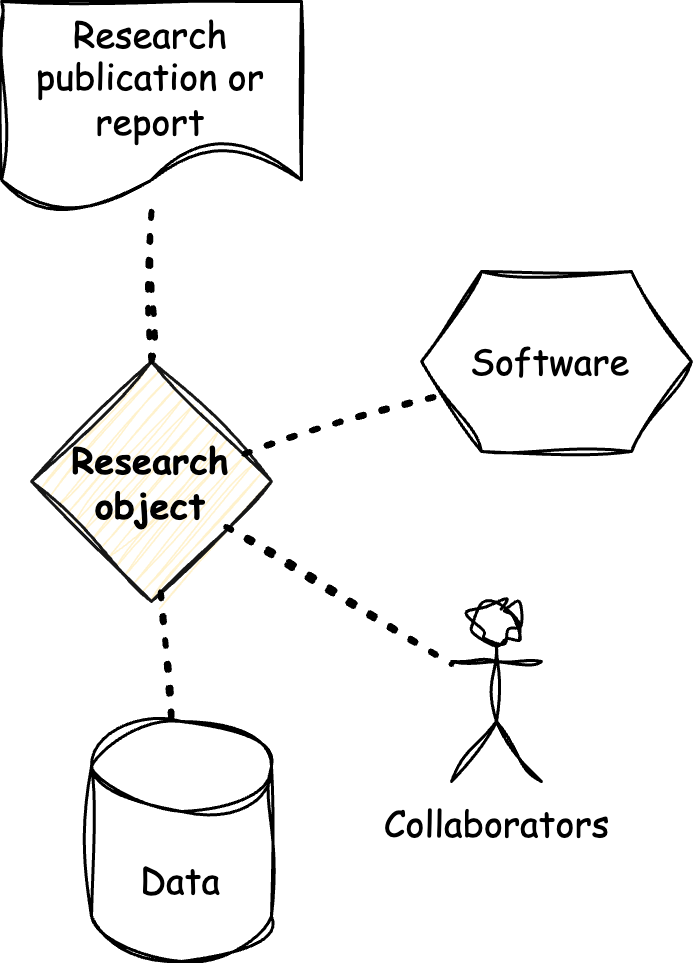 Digital representation of all the components of a research project 
Data, software, workflows, protocols, publications, etc.
Designed to make research more transparent, reproducible, and reusable
Easier for others to understand how the research was conducted and to replicate the results
Research objects can be shared and cited, just like traditional publications 
Attribution and reuse of ROs
(A few) European and global initiatives for Open Science
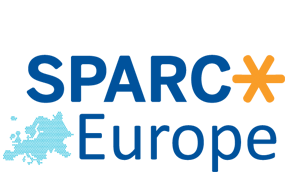 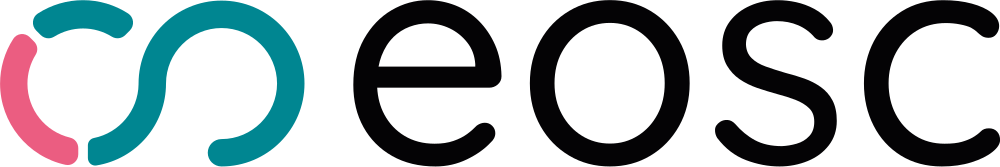 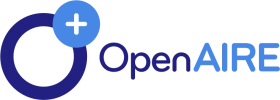 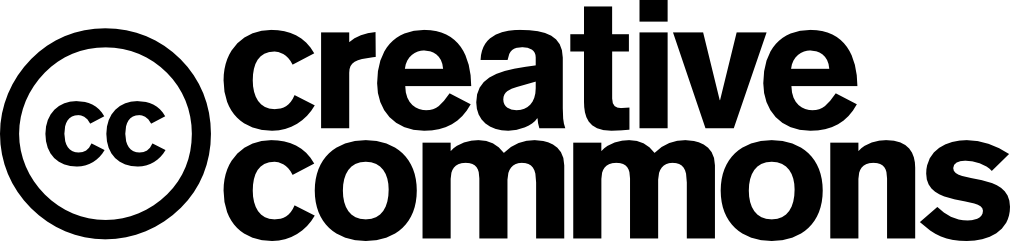 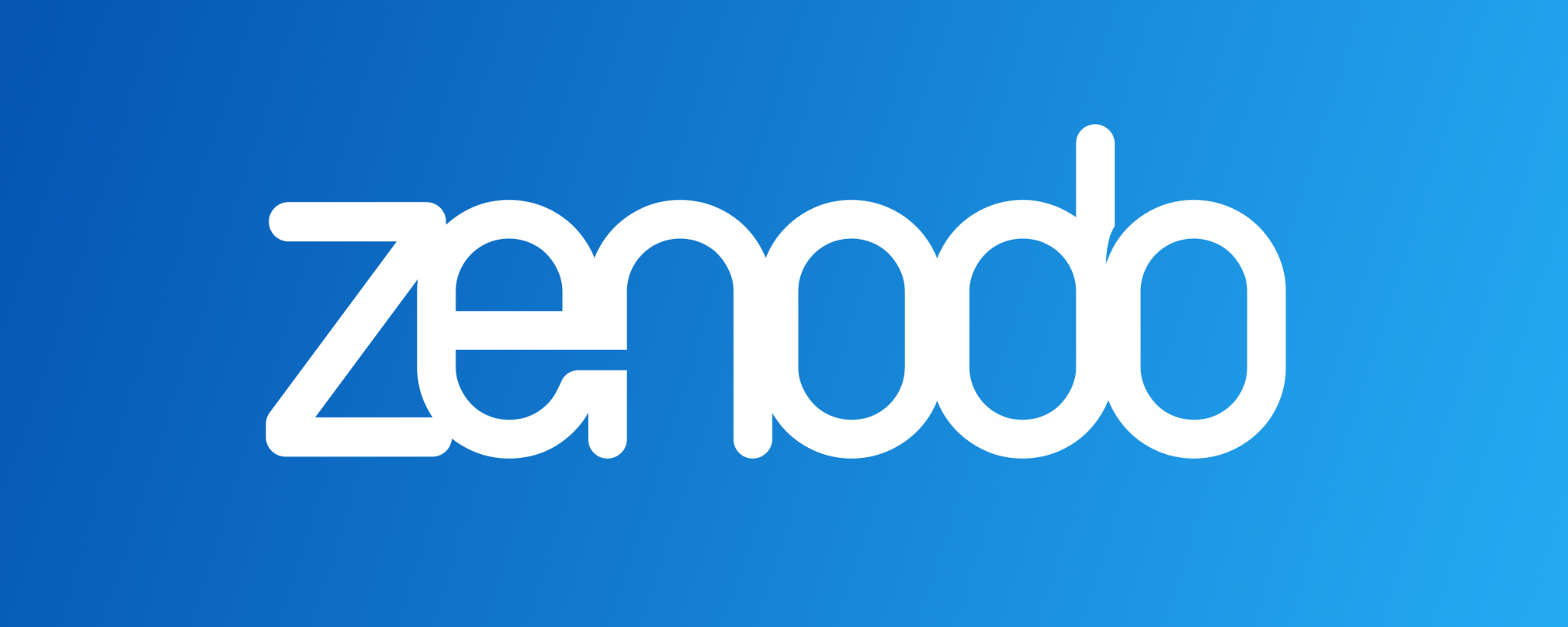 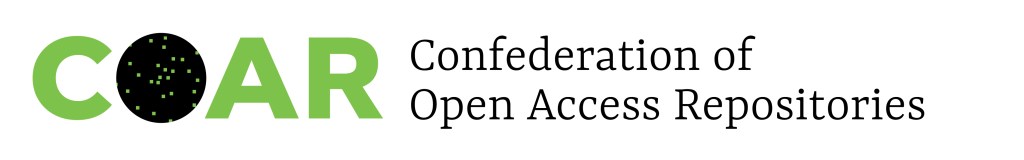 Traditional data-driven science Vs. AI
Traditional sciences computational research, e.g. material sciences, geosciences, etc.
Hardware well understood and established - e.g. HPC
Research institutes and University-driven
Links with industry more stable and predictable
not always obvious or motivated by the market
Open Science has long been in the agenda
AI research is very fast paced
Optimised for specific types of HW
Parts of it quickly moves to or originates in industry
Links with market typically more obvious
Open Science is more fragmented
Exploration
The AIoD Portal for Research
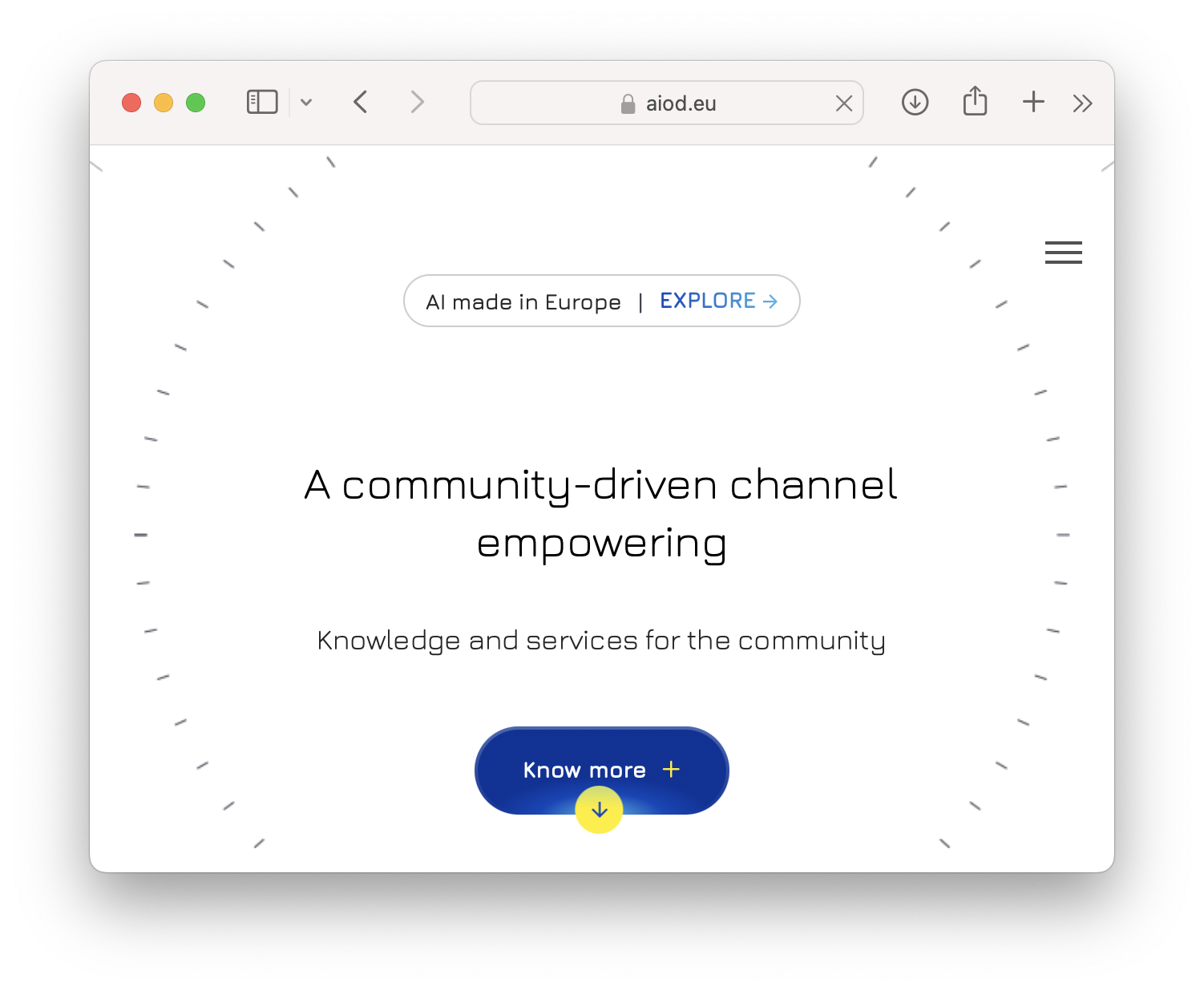 The AI Conceptual Model
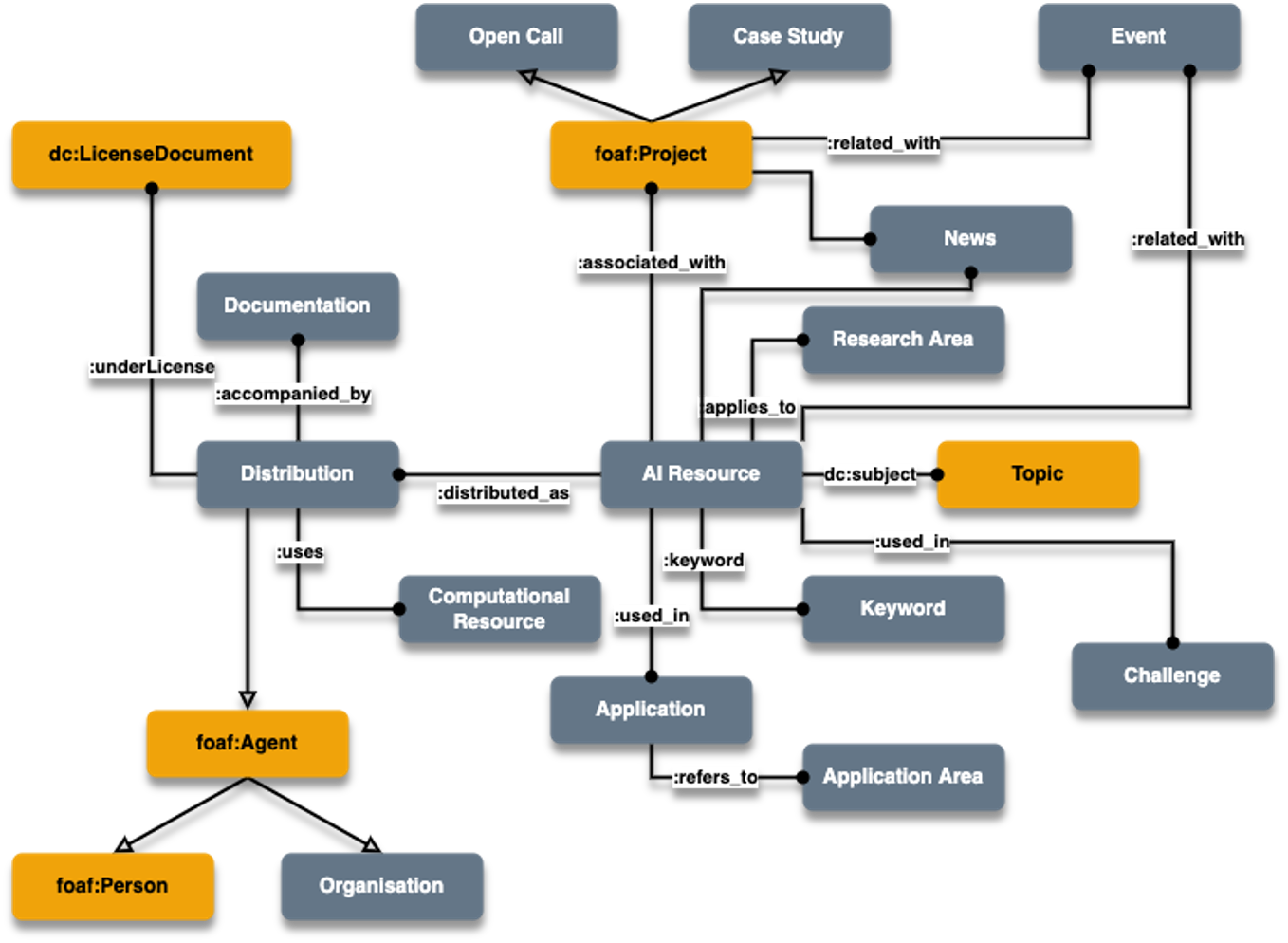 Open AI Metadata Catalogue
API based component.
Comprehensive Resource Management
Listing, updating, and retrieving resources like datasets, ML models, and publications.
Supports onboarding of new resources and updating existing ones.
Over 500K+ resources available for AI projects.
Integrated with top platforms like Hugging Face and Zenodo.
Advanced search capabilities enabling quick access to necessary resources.
Available at: https://aiod.i3a.es/docs
RAIL
Create and run experiments that make use of assets that are available at the AIoD platform.
Experiments are meant to be reproducible and reusable from other users.
Integrating with REANA, a workflow execution system based on the Common Workflow Language (CWL) specification, by CERN.
Accessible both from web interface and Python SDK.
RAIL
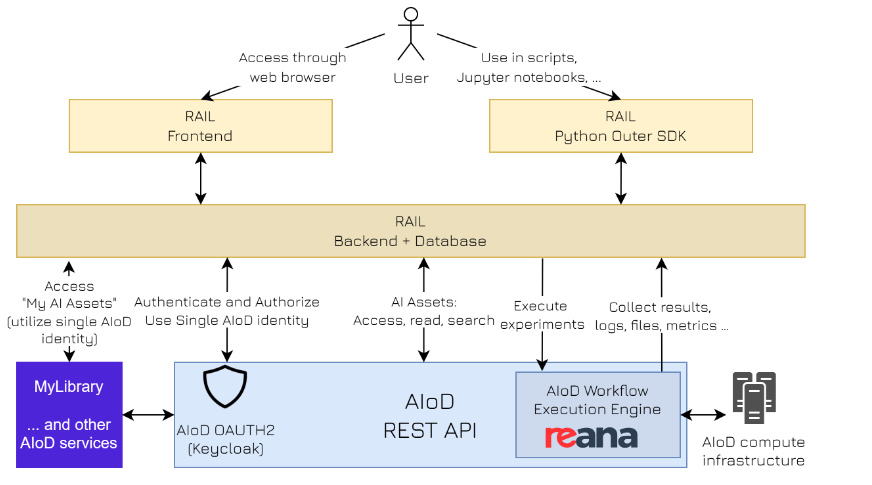 ReProv
Data provenance for reproducibility
Following https://www.w3.org/TR/prov-o/ standard for provenance
CWL workflows are currently supported.
Provide direct reference into AIoD assets.
Ensures traceability of AI Assets throughout the development process.
Accessible through API or Python SDK.
ReProv Overview
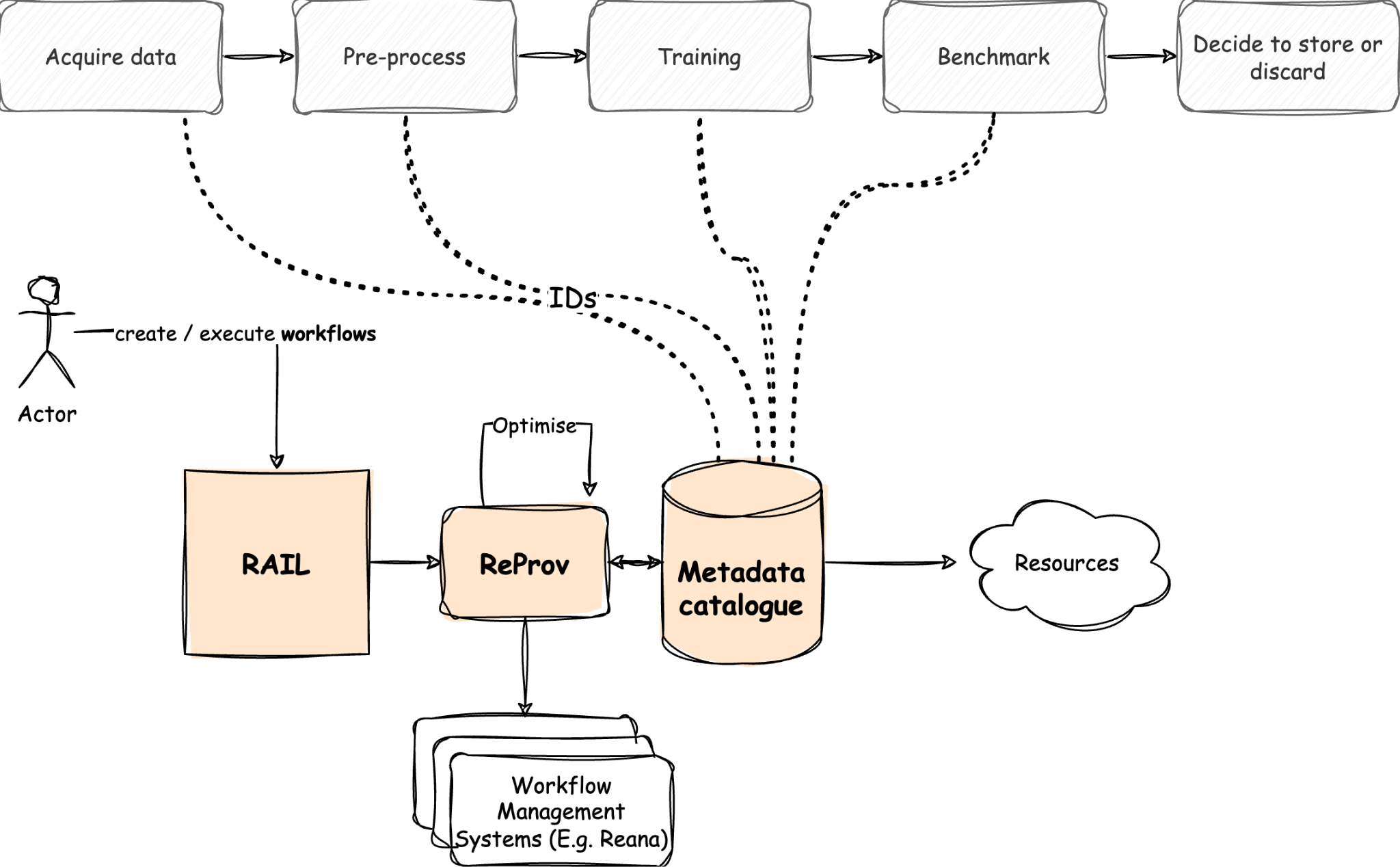 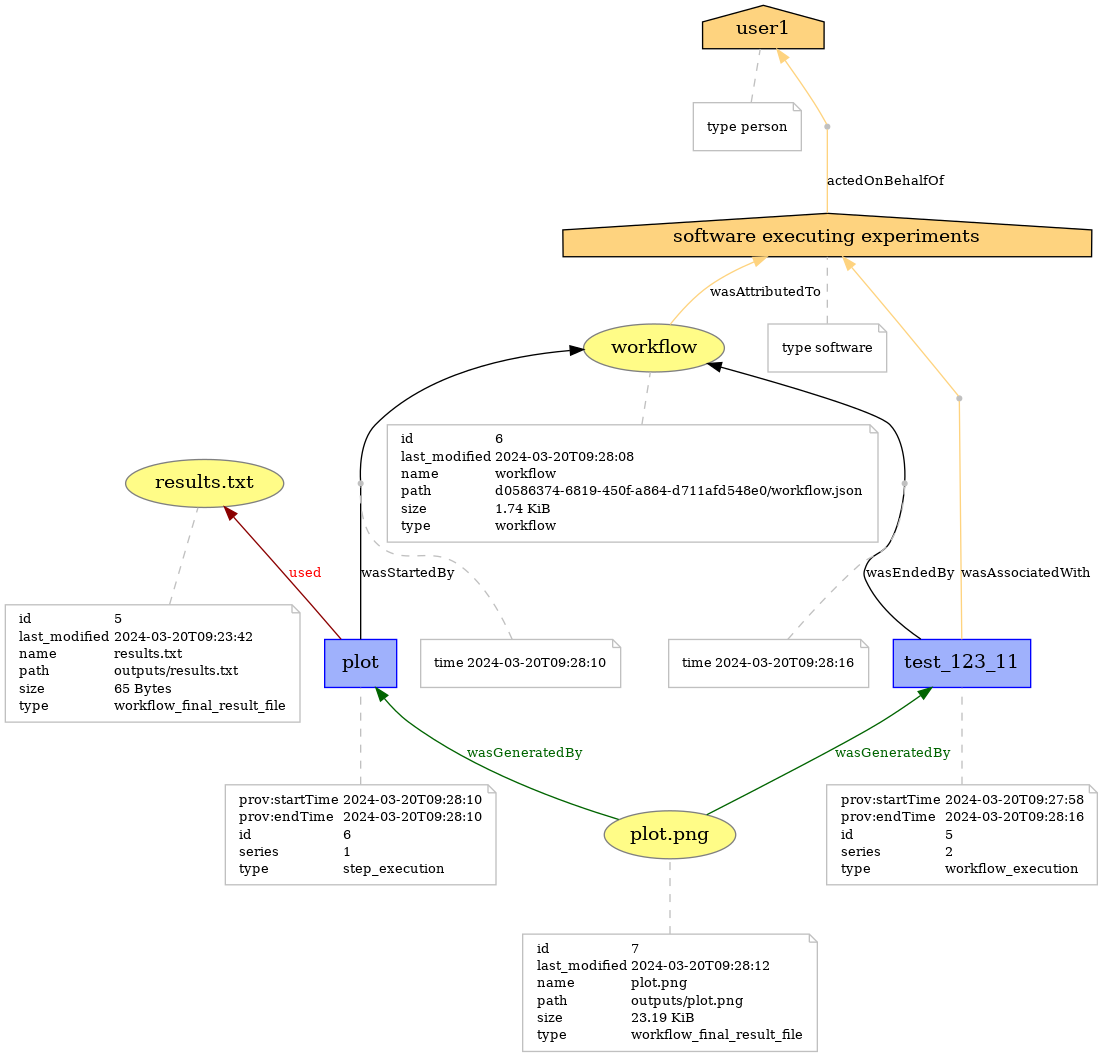 ReProv
MyLibrary
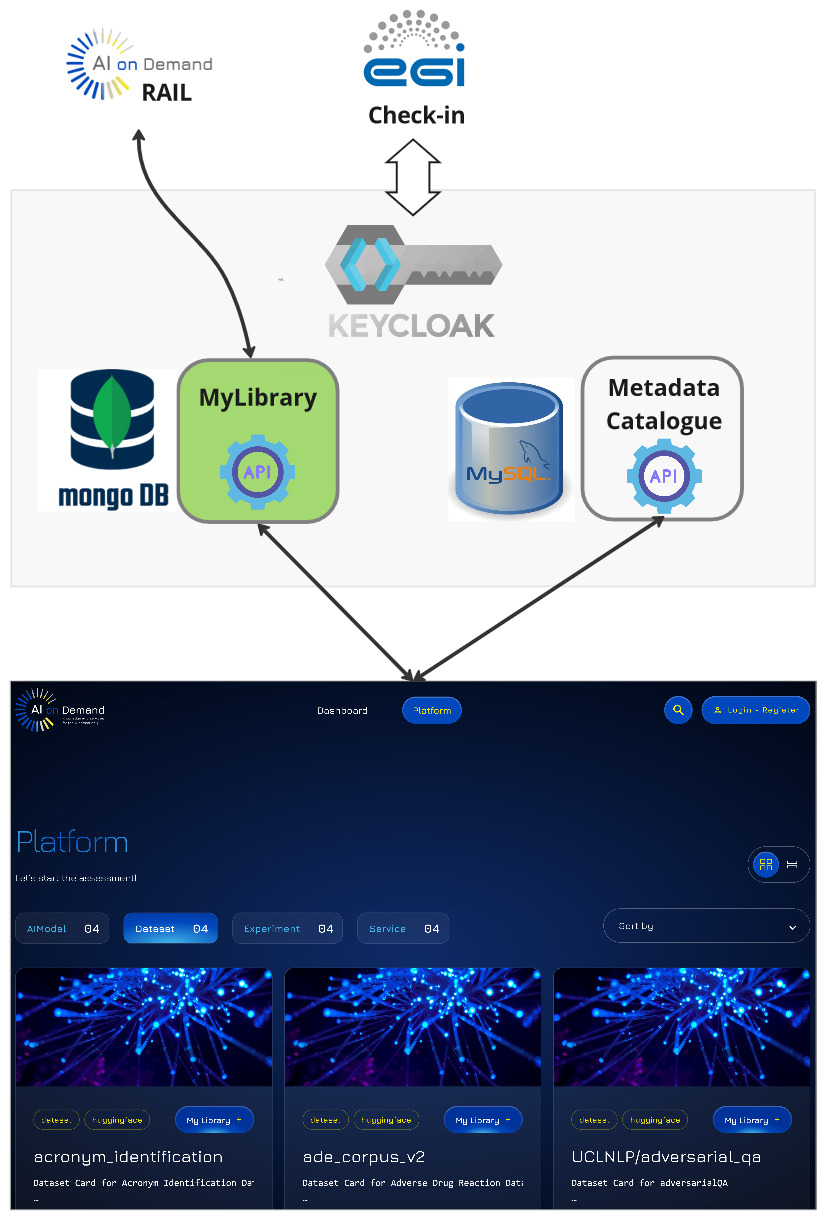 Website that allows users to explore AIoD AI assets from Metadata Catalogue DB (public and private access)
Select and add to a Personal Library (private access)
Personal Library can be shared with other services like RAIL and ReProv
‹#›
AI Builder
Design AI pipelines using a visual editor, connect the building blocks, share your solution and collaborate with other developers.
Collaborate
 Create groups for working together on building AI pipelines
 AIoD platform facilitates knowledge transfer.
Share your solutions
Once your solution is ready, we recommend on-boarding it as a containerized microservices (Docker container).

Build hybrid AI-solutions
When building your pipeline, you can choose from the re-usable, existing building blocks
Hybrid solutions combine different AI technologies, for example classic Machine Learning with symbolic AI, reasoning or constraint programming.
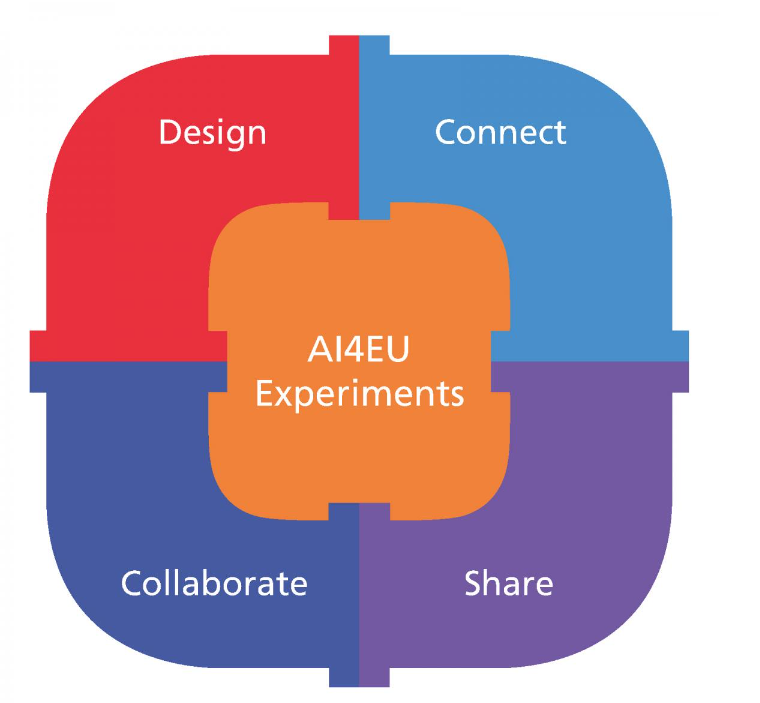 AI Builder Example
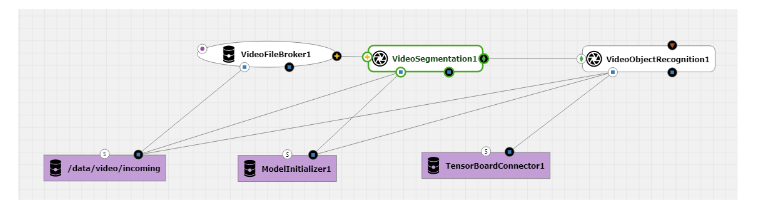 The figure demonstrates the process of designing a video pipeline on the design canvas of the visual editor.

The main building blocks of the solution are two models: 
video segmentation 
video object recognition
A video file broker manages the data input.
Pipeline is further enhanced by auxiliary infrastructure nodes depicted on a purple background:
persistent volume provider on the left, 
model initializer
tensor board connector, a tool for analyzing a model.
Research Bundles
Web page where you can collect and publish the outputs of a small research project in a compact way.
Collects in a single place all the assets  for you project:
code
datasets 
tutorials
examples
Supports external links to assets published elsewhere, like Github or Zenodo.
Available at https://www.ai4europe.eu/research/research-bundles/
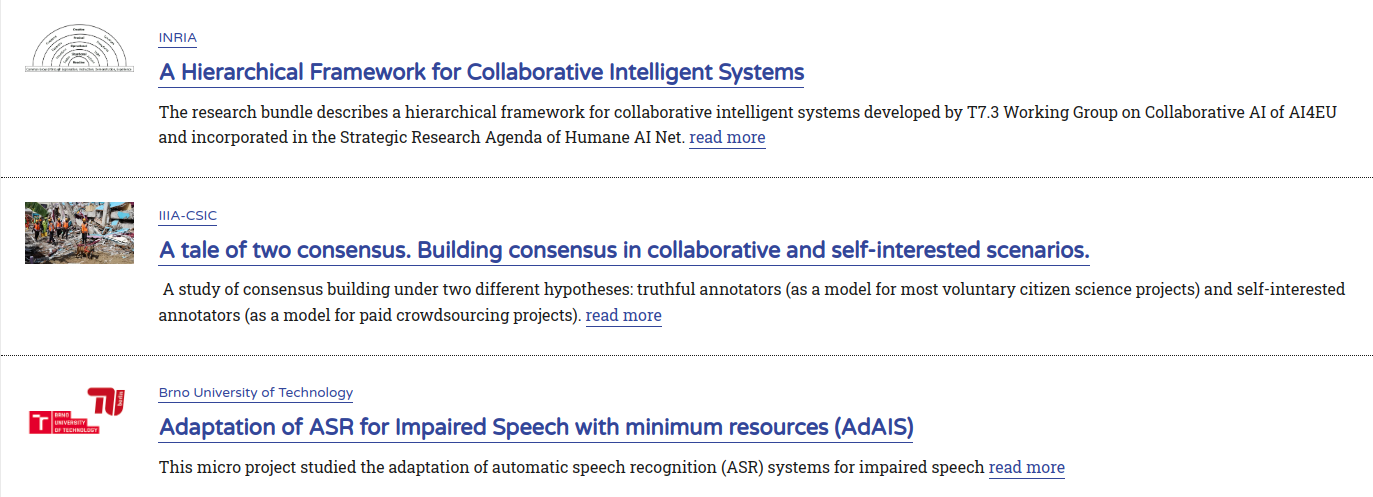 Resources
AIoD website: https://aiod.eu 
GitHub: https://github.com/aiondemand
Discussion & Feedback
Open Discussion
AIoD Usability and Accessibility Feedback
After exploring the AIOD website and services, please fill in the following questionnaire:  

https://forms.gle/Ew6yzGUUp27DZC187
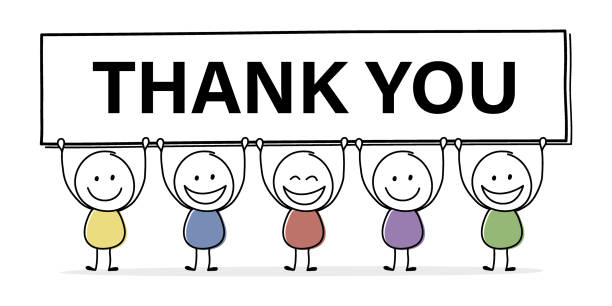 Consortium
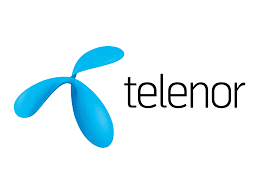 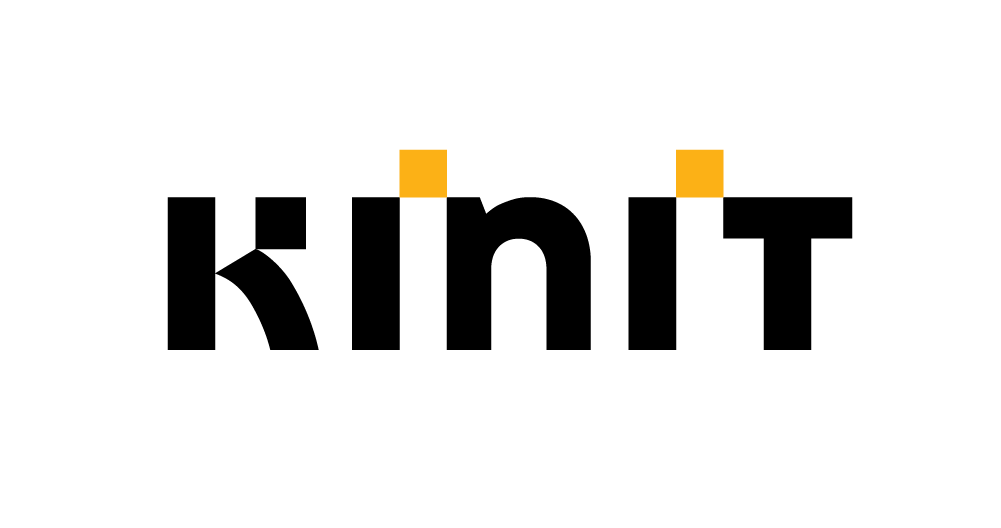 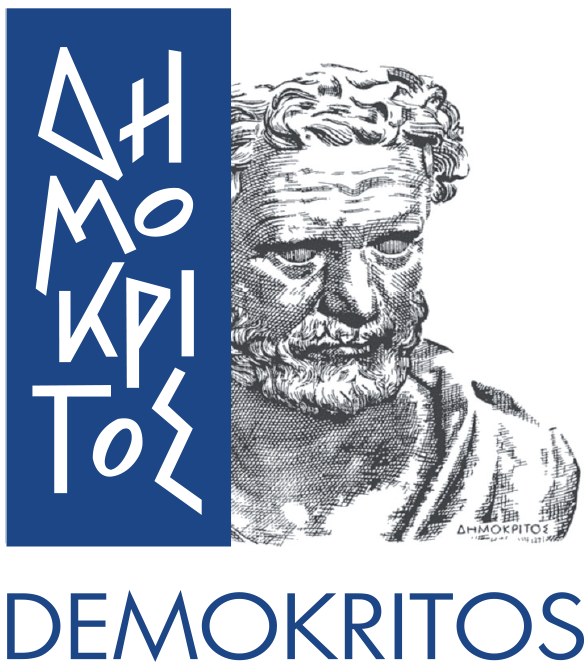 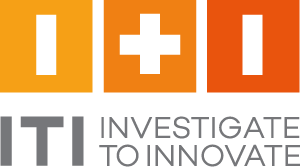 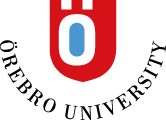 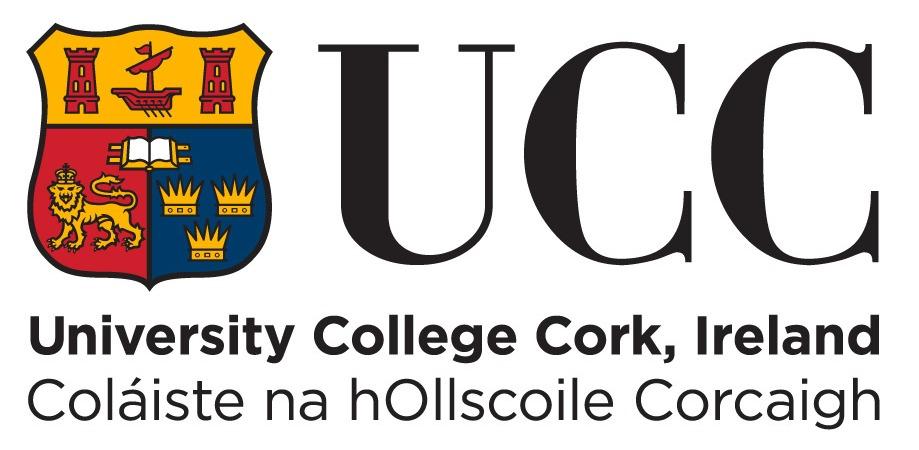 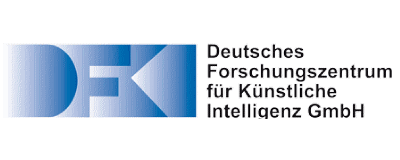 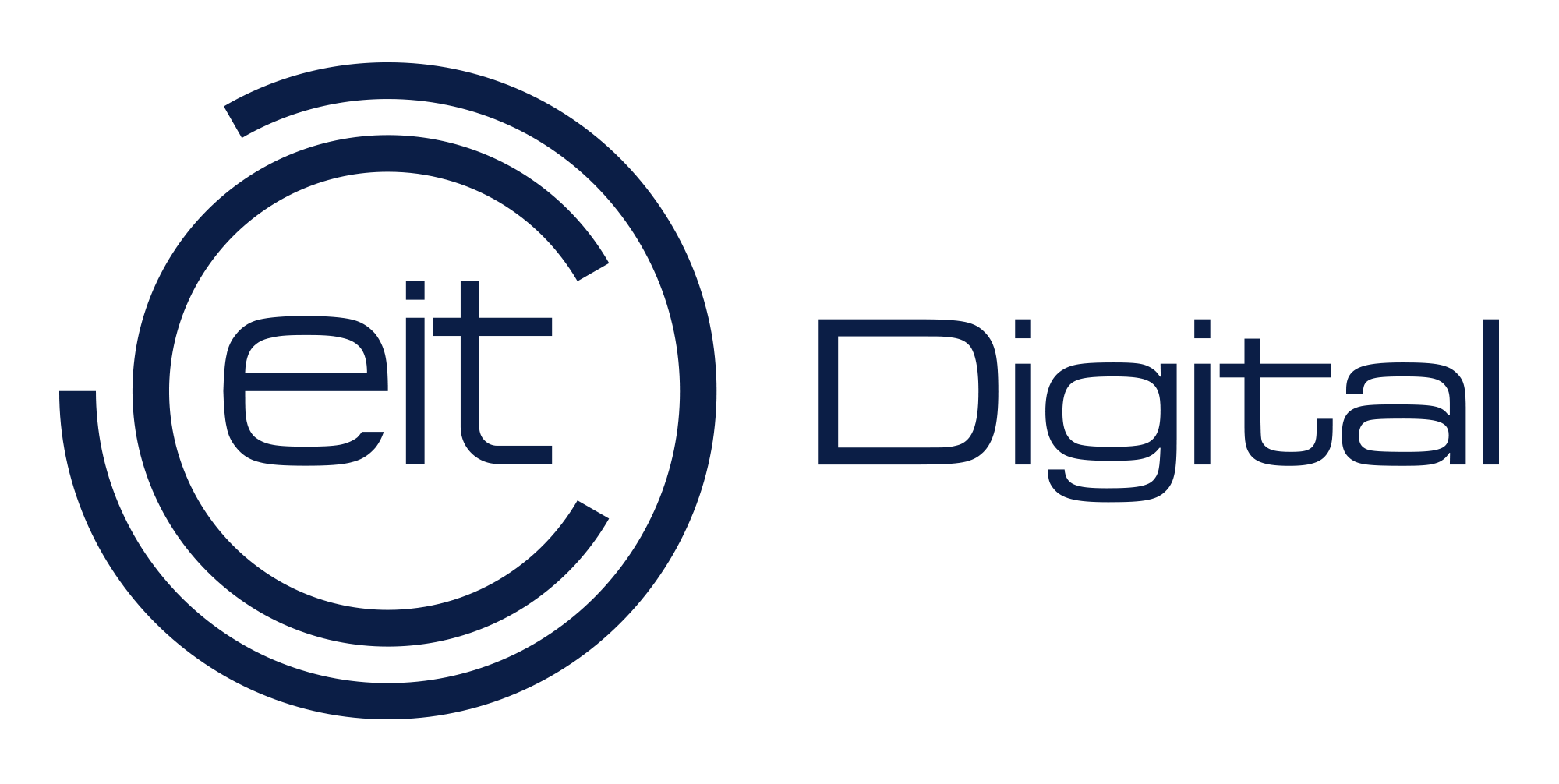 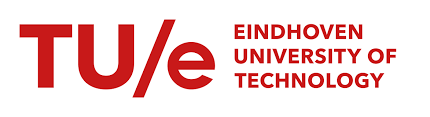 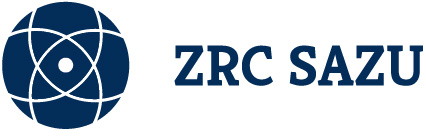 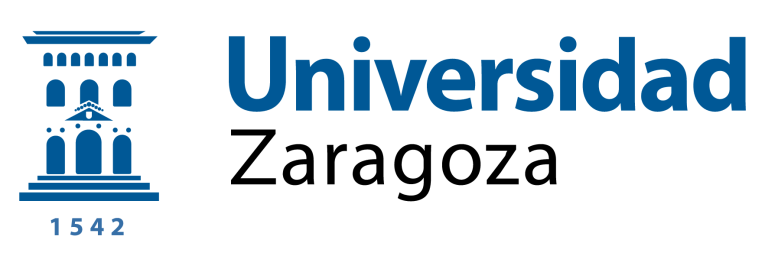 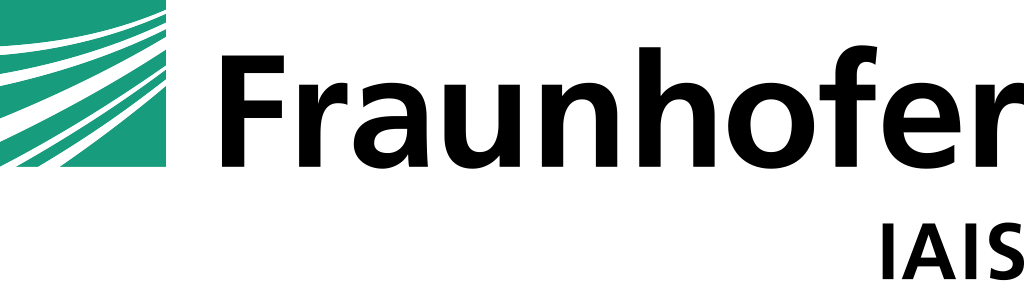 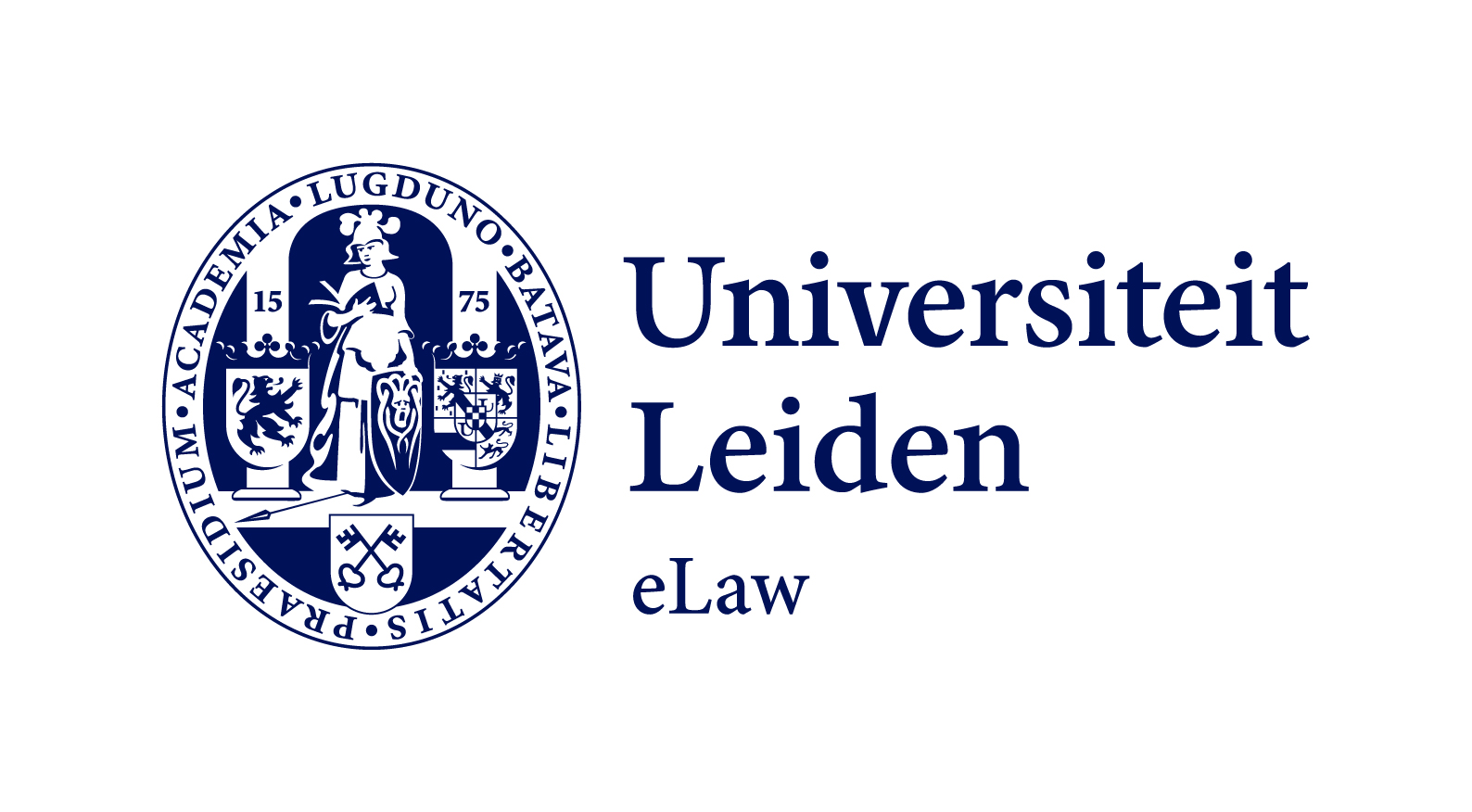 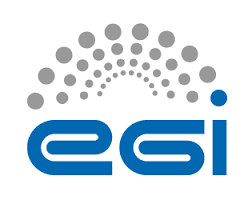 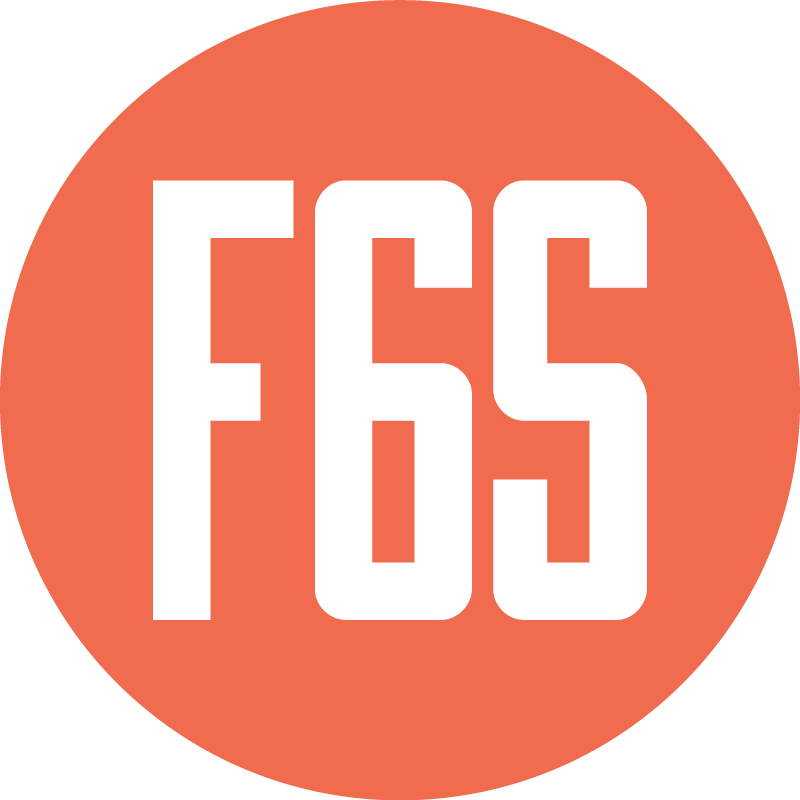 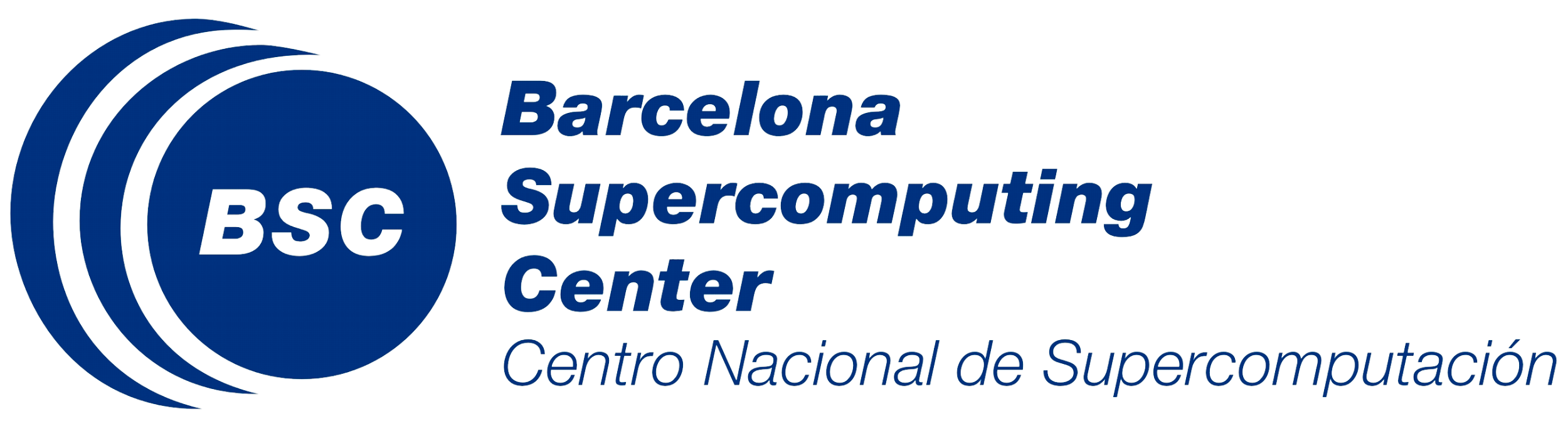 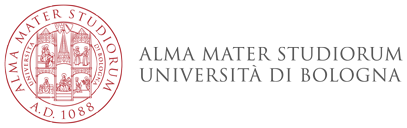 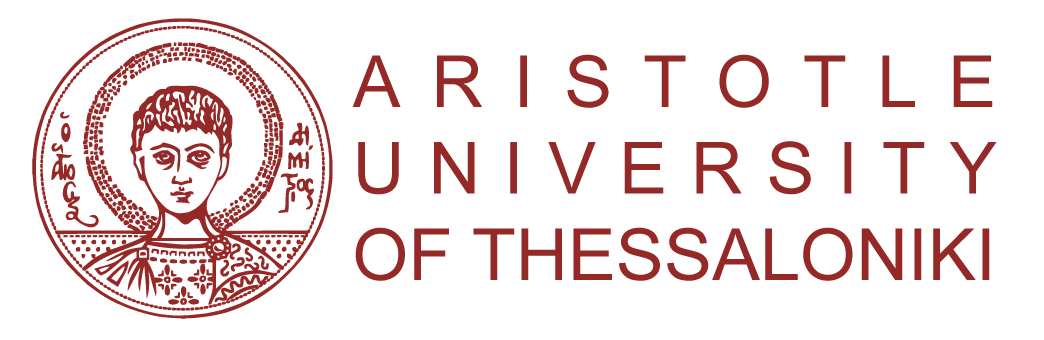 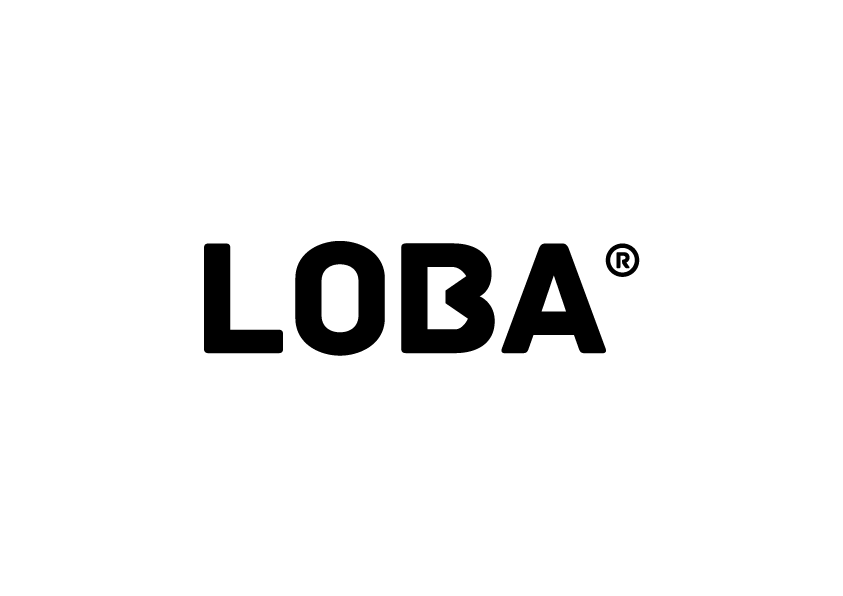 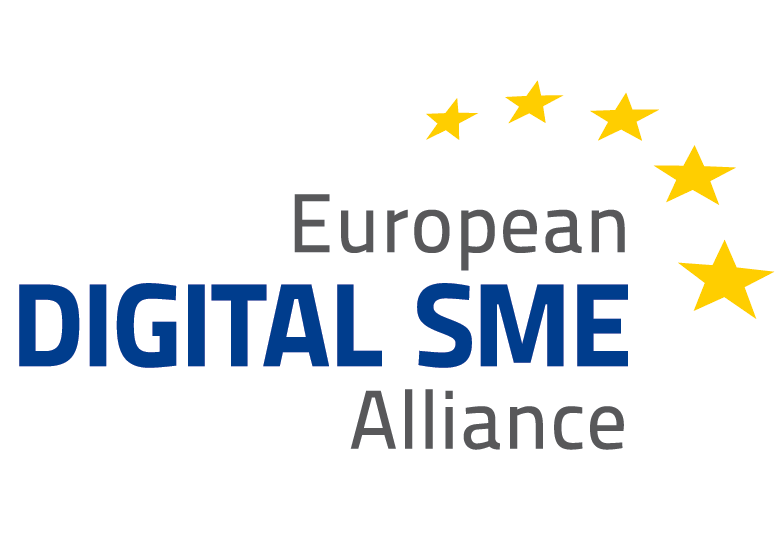 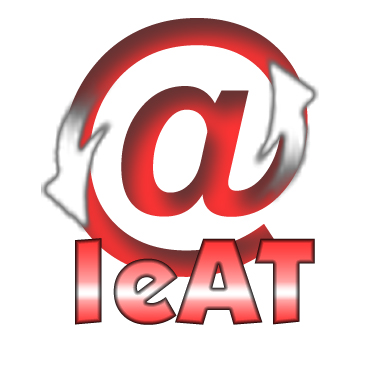 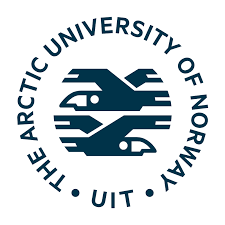 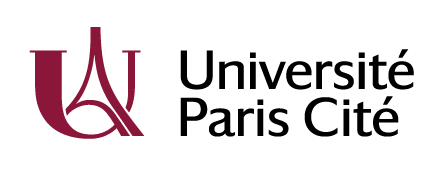 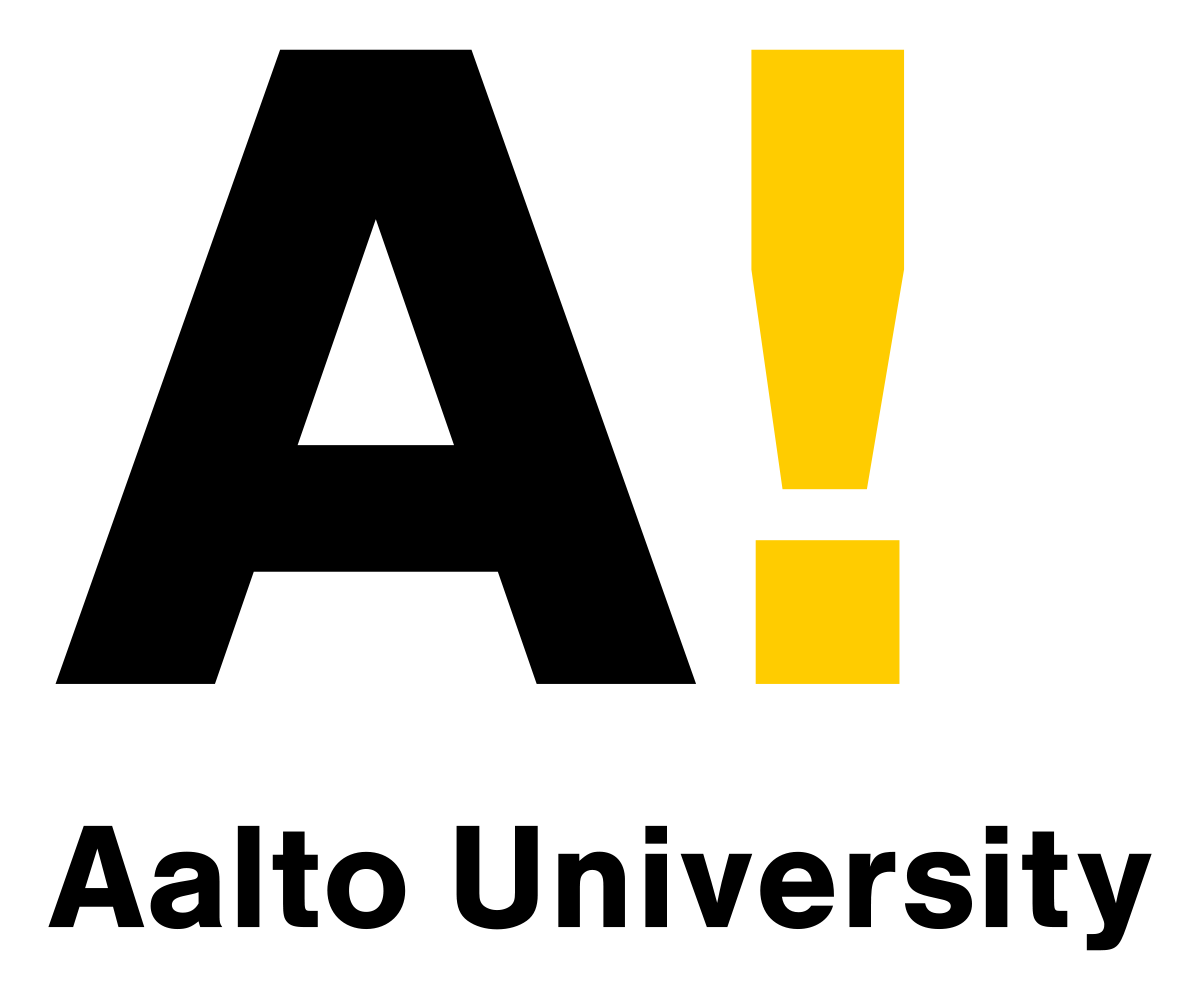